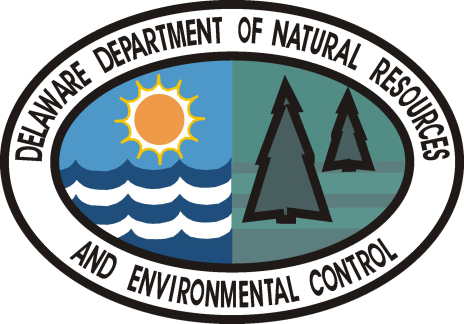 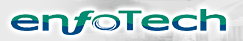 Task Scheduling with the EN-Node
State of DelawareDepartment of Natural Resources and Environmental Control
Background
State of Delaware already had this functionality for Node 1.1
EN-Node met all of our needs for Node 2.0 with the exception of scheduling submissions
Contracted with EnfoTech to create the Task Scheduling Module
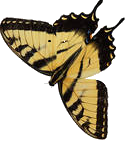 Workflow
Custom application to query data
Application generates xml file
EN-Node
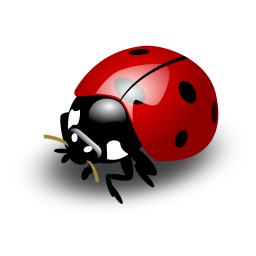 Task Scheduler Module
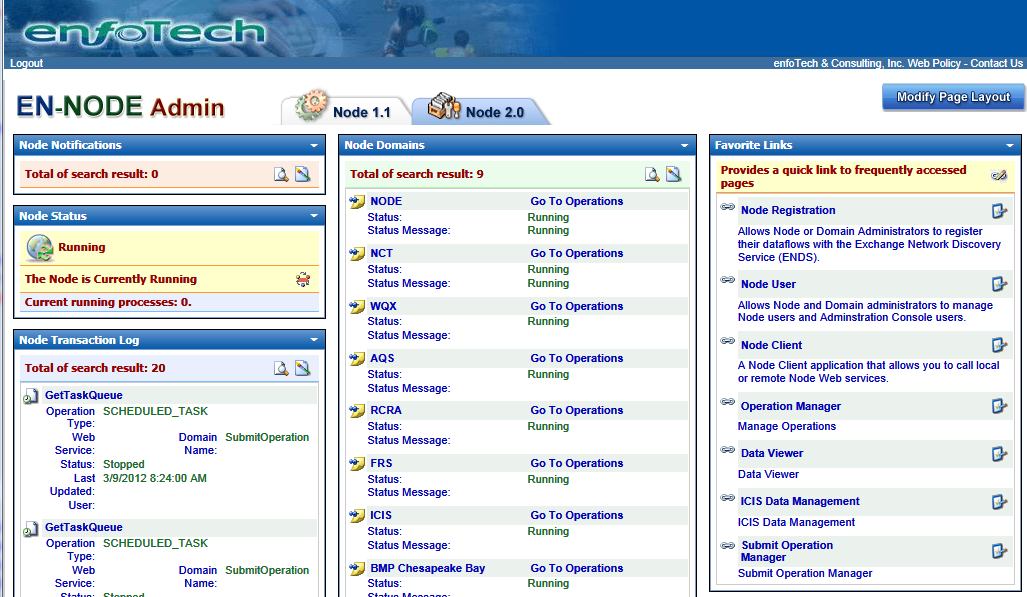 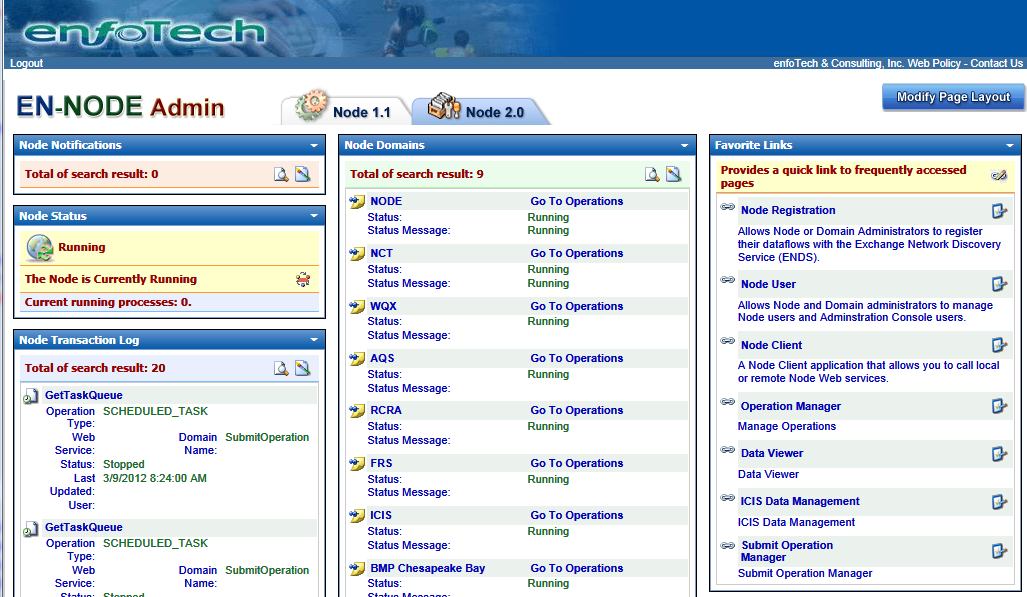 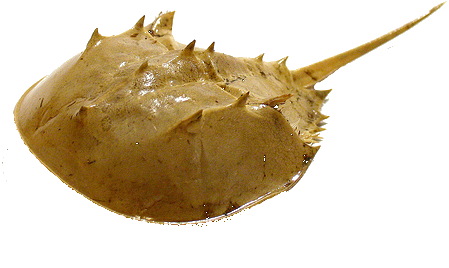 Submit Operation Manager
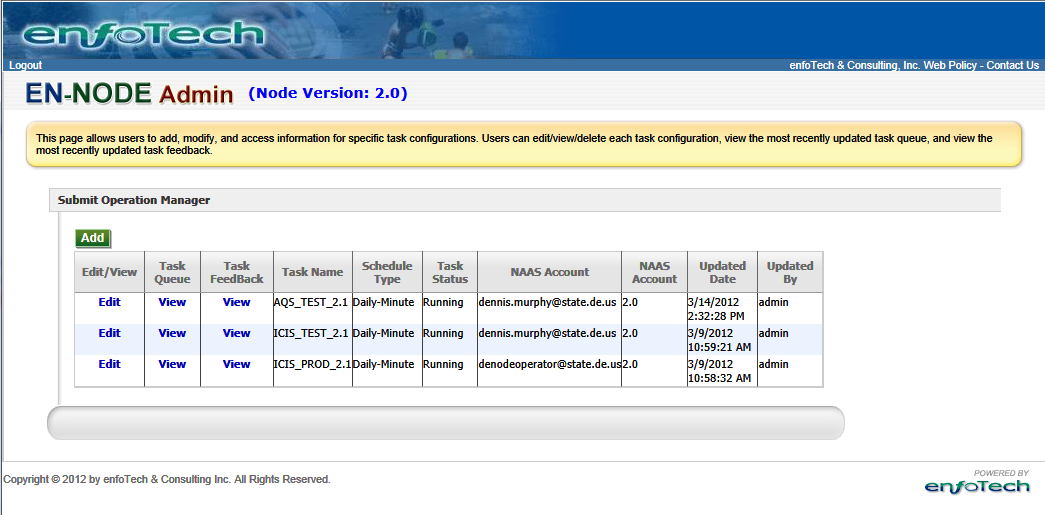 Create new tasks
New Endpoints
View Task Queue
Files waiting to be submitted
Submission Status
Original Files
View Task Feedback
Submission Status
Process Reports
Original Files
Edit task details
Endpoint
Schedule
Emails
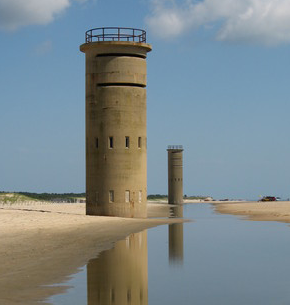 Task Details (1 of 2)
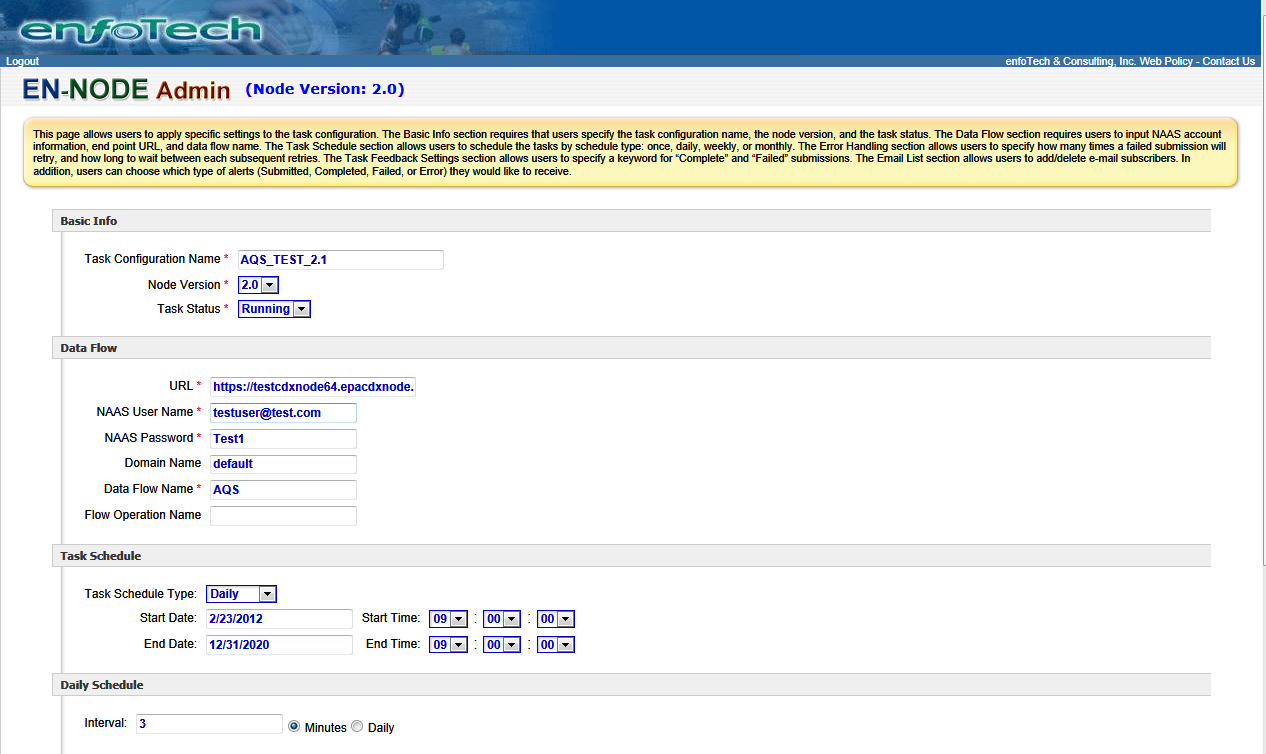 Basic Info
Task name
Node Version
Task Status
Data Flow
Endpoint
NAAS Account
Data Flow Name
Task Schedule
Schedule Type (Daily, Weekly, Monthly, etc.)
Start and Optional End Date/Times
Task Details (2 of 2)
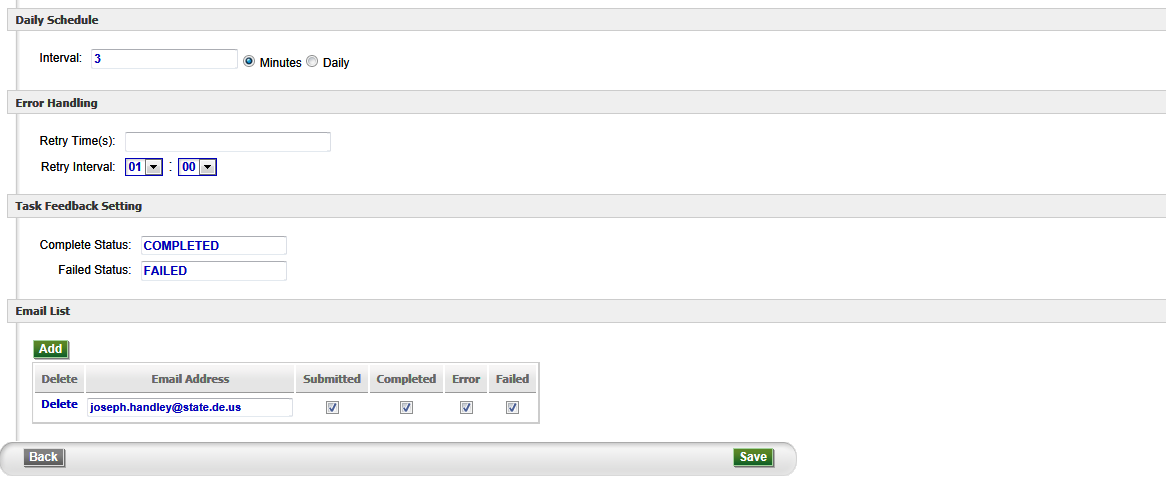 Schedule Type Details
Changes Based on Schedule Type
Daily: Set interval 
Weekly: Day(s) of week, week intervals
Monthly: Certain day of the month,
Error Handling
Allow submission retries
Set Number of times to retry
Set retry intervals
Task Feedback
Set Status Messages to Task events
Email List
Multiple email addresses allowed
Can assign each email address to four different status events
Task Queue
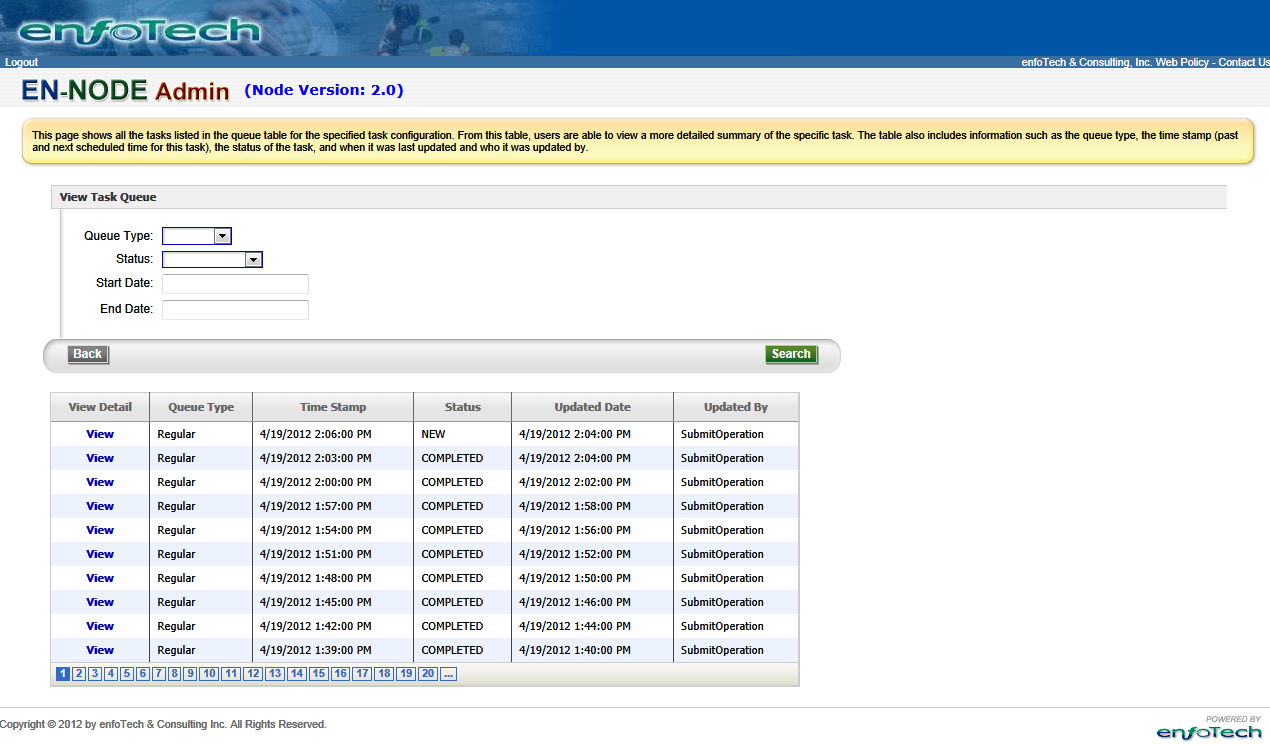 View Task Queue
Search for specific tasks based on criteria
Task Queue
Shows list of tasks
Last updated date
Status
Task Feedback
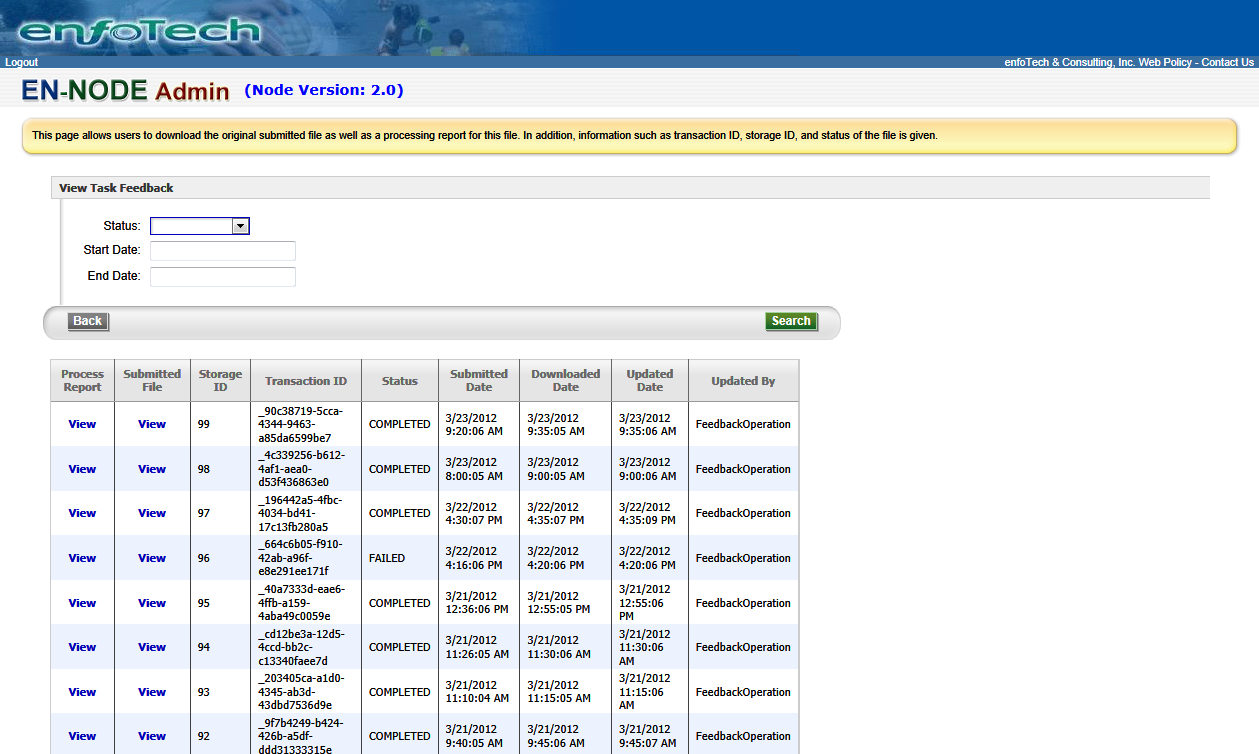 View Task Feedback
Search for specific tasks based on criteria
Task Feedback
Shows list of tasks
Task Status
Process Reports
Original File
Transaction ID
Process Report
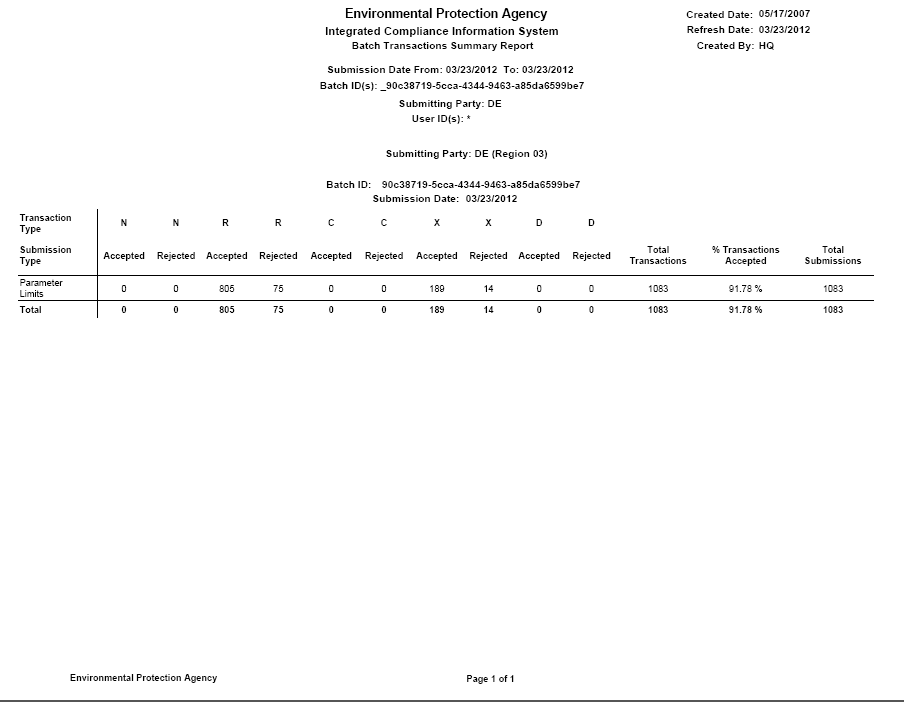 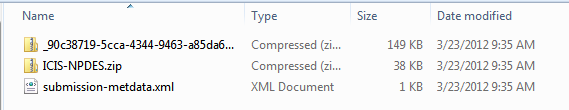 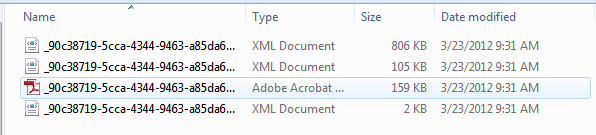